Красоты Талакана
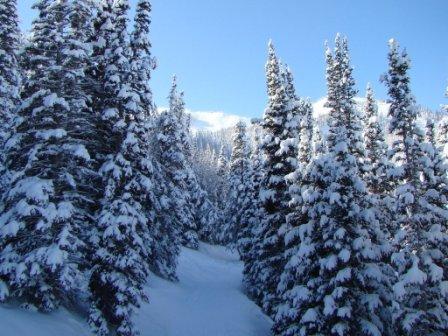 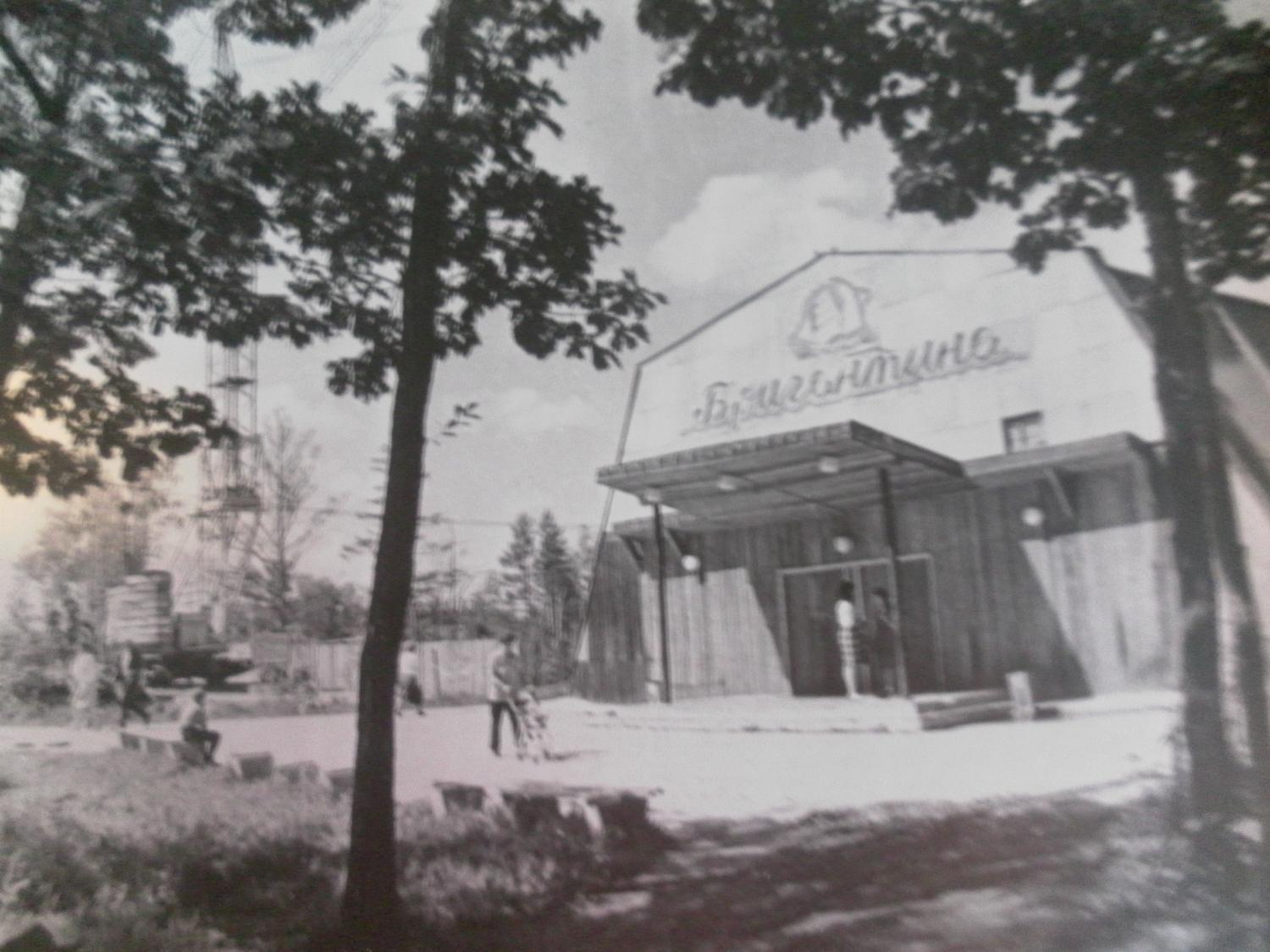 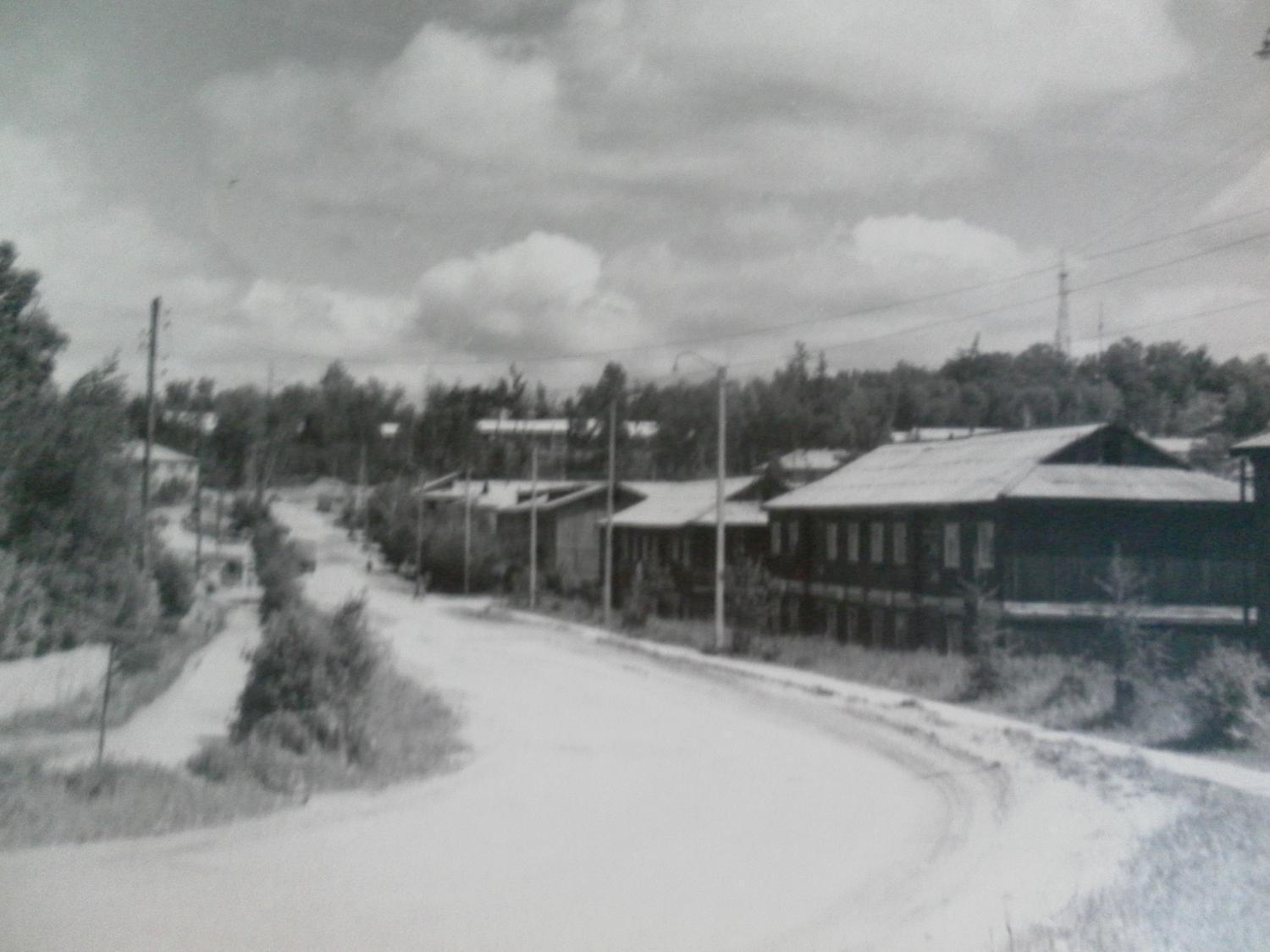 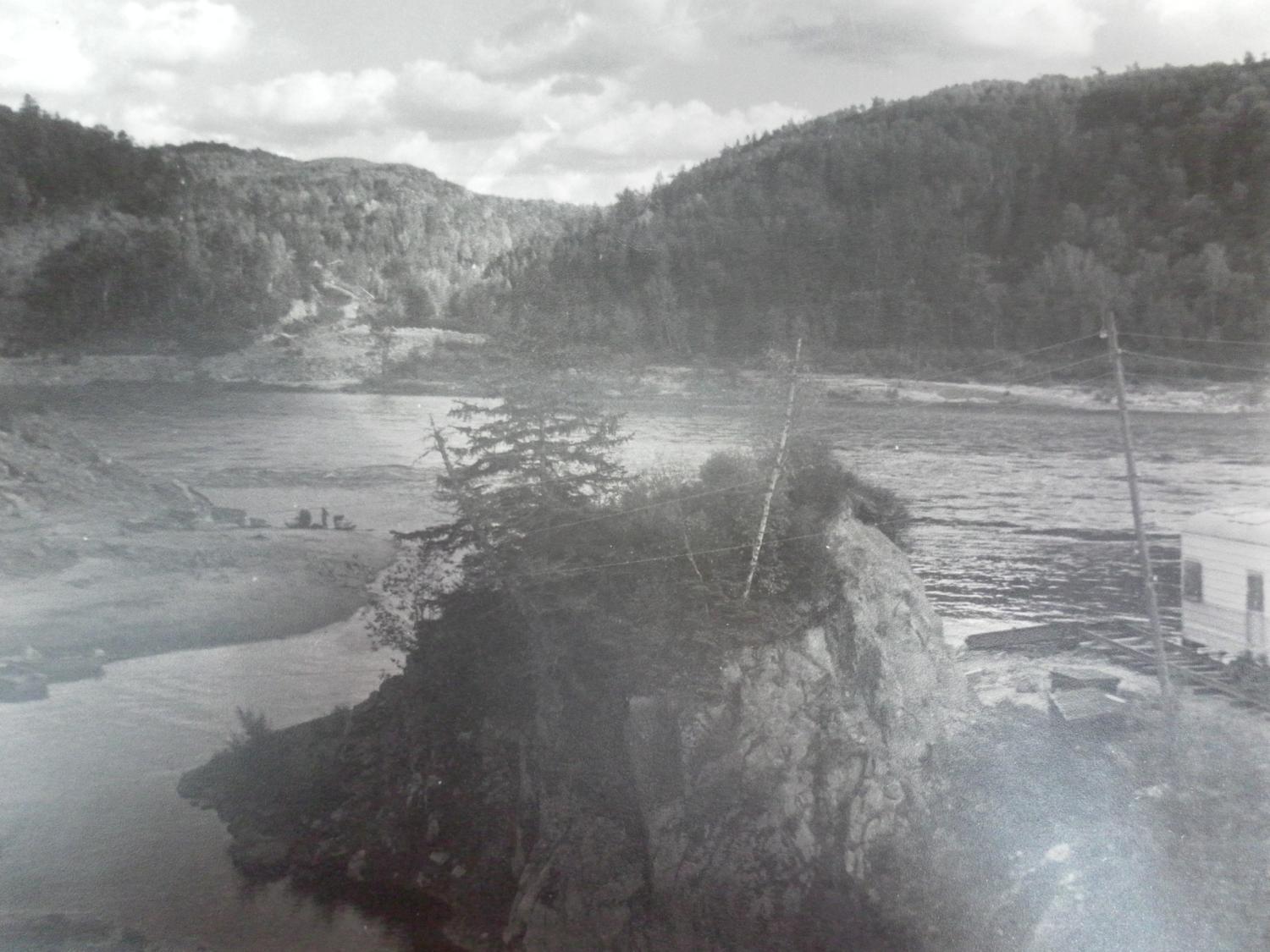 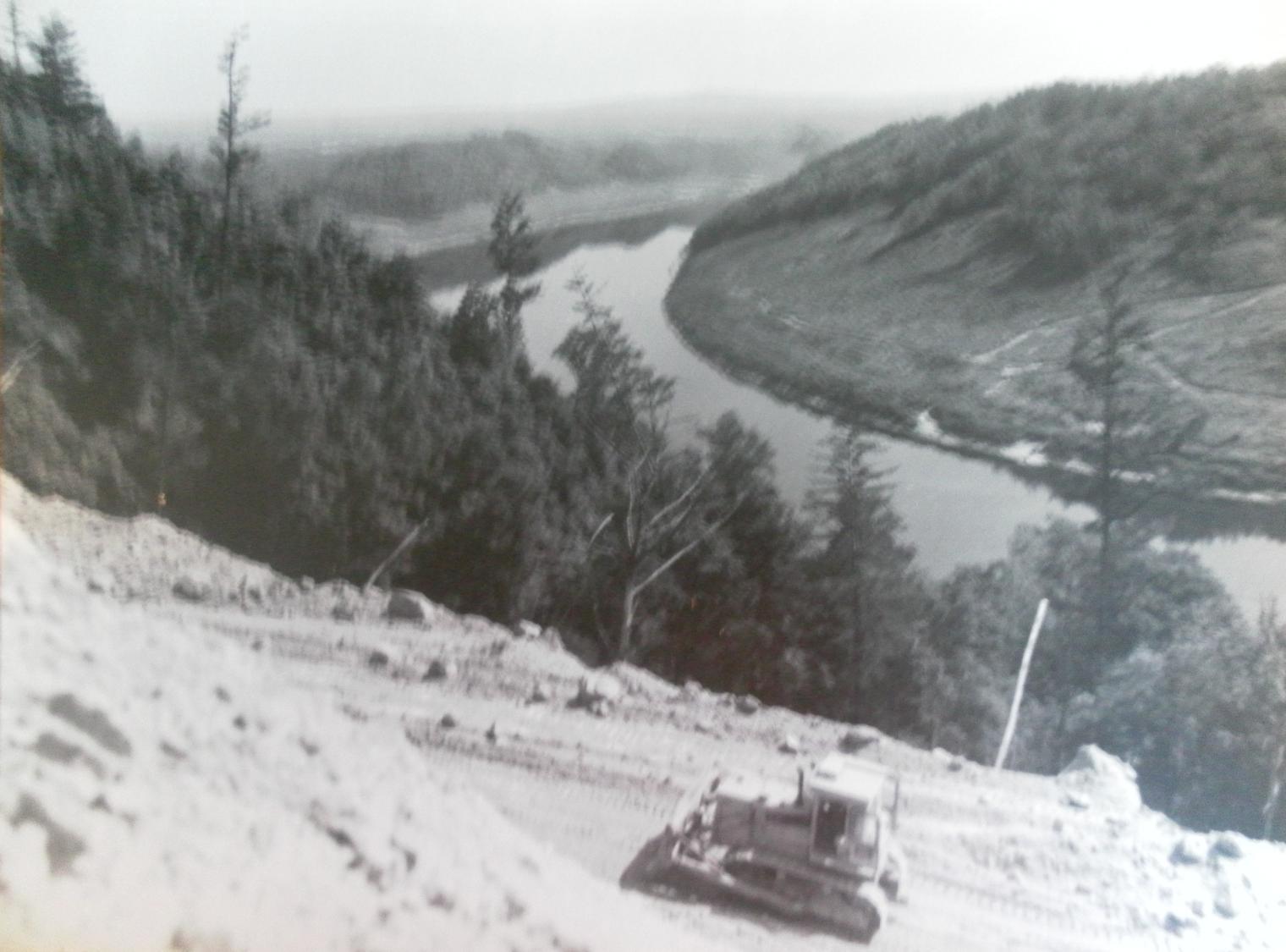 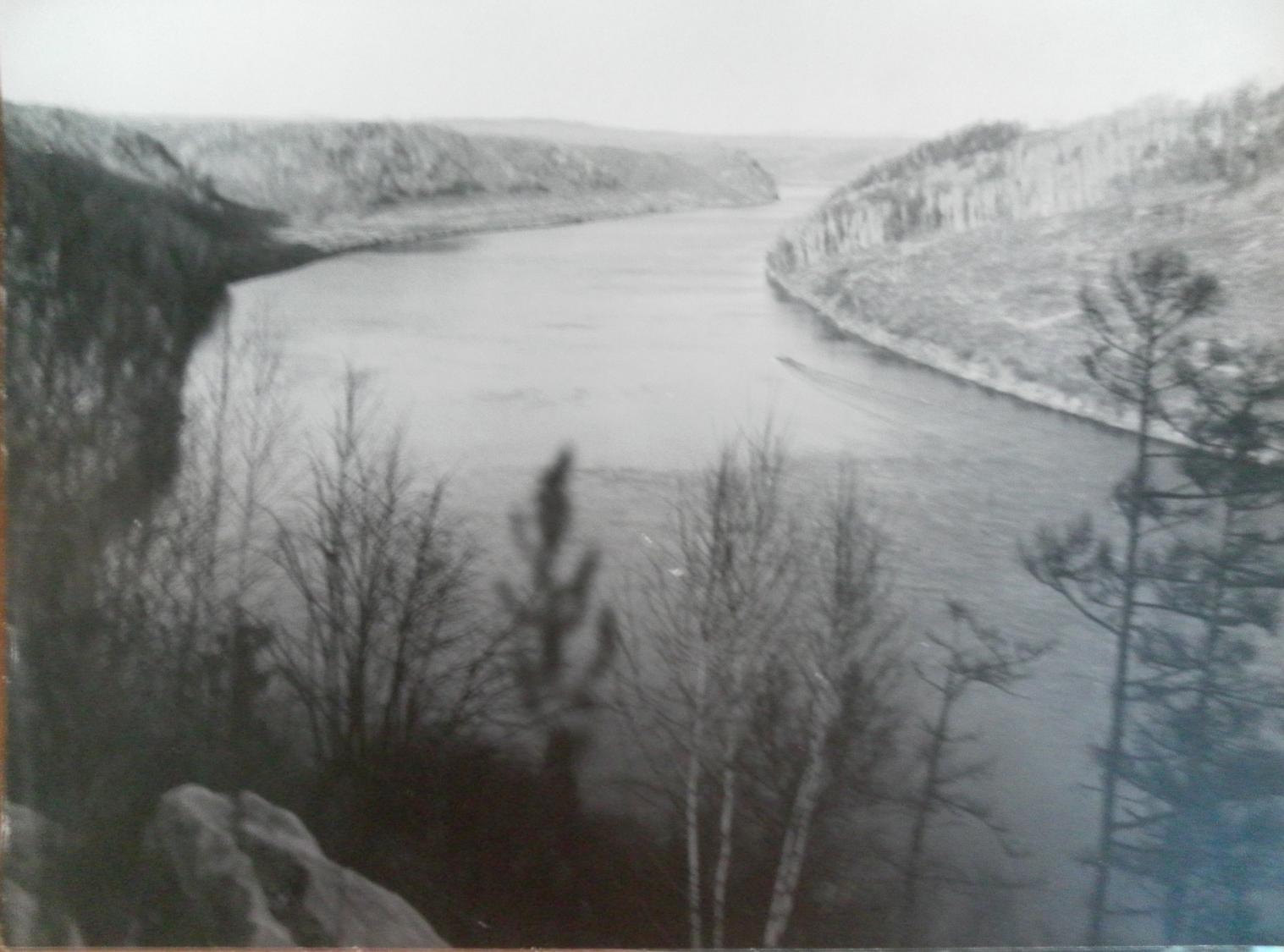 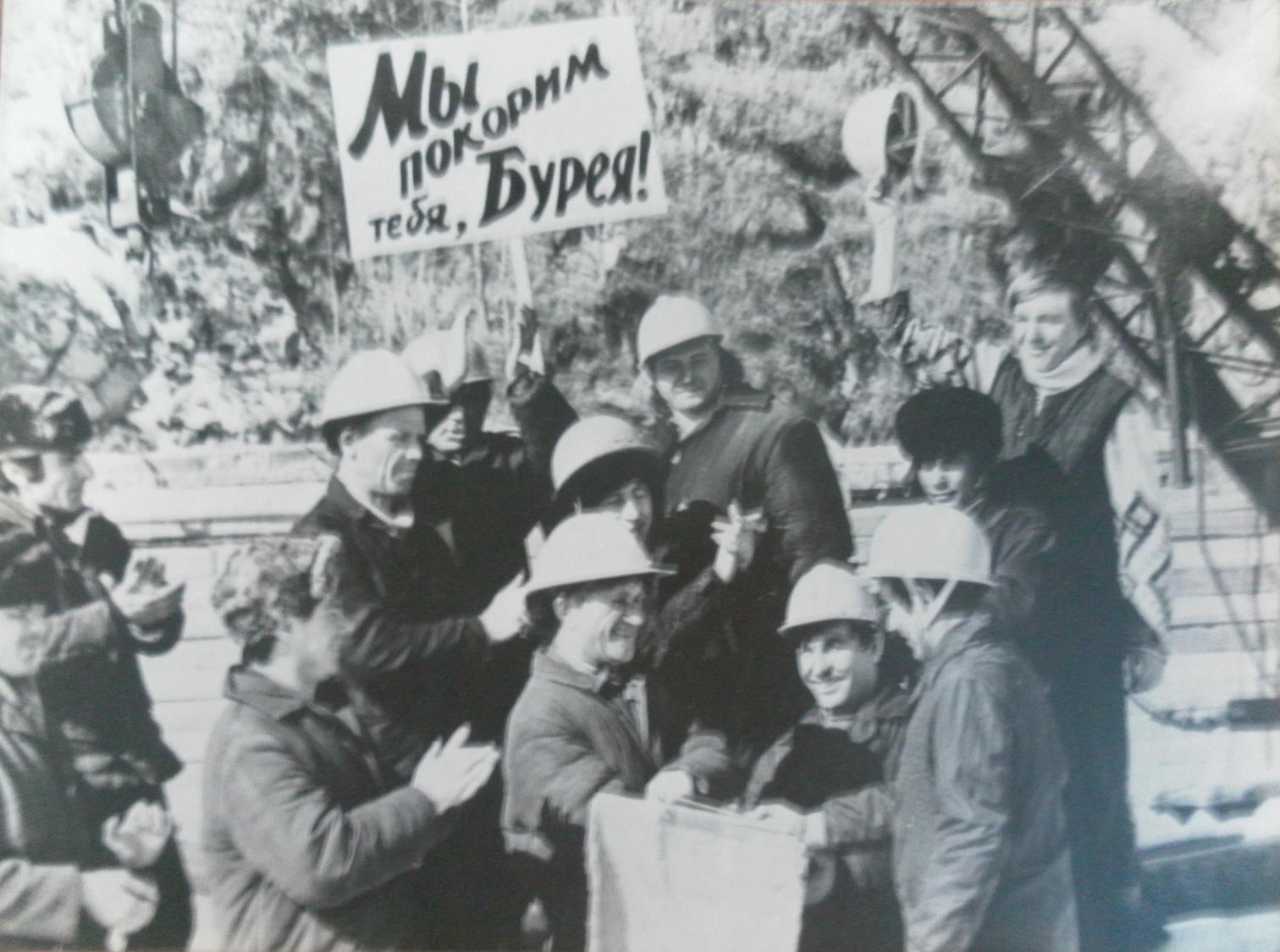 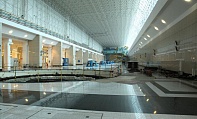 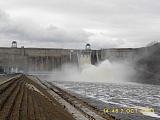 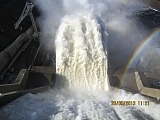 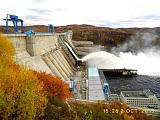 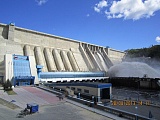 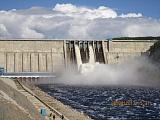 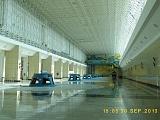 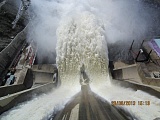 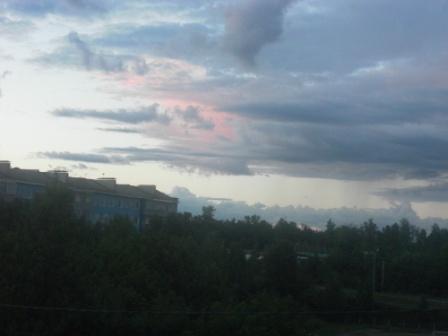 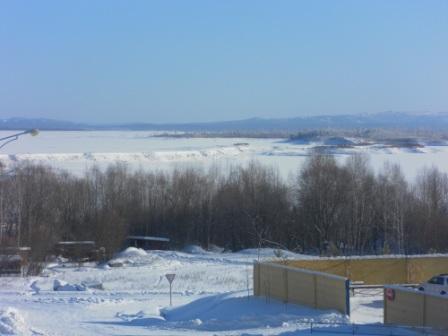 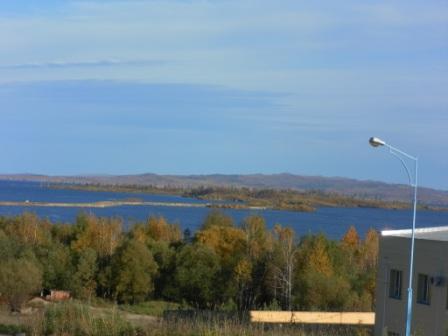 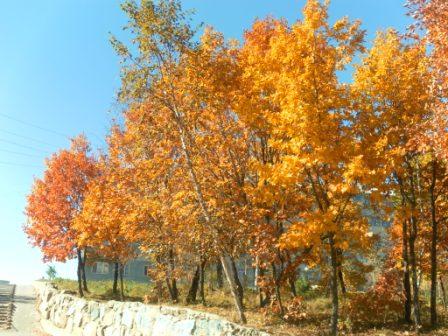 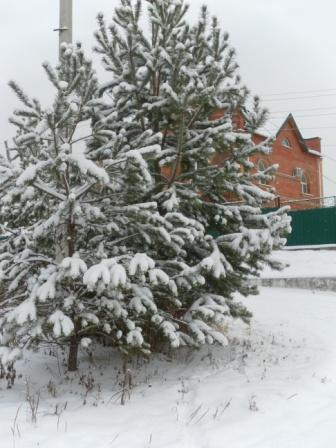 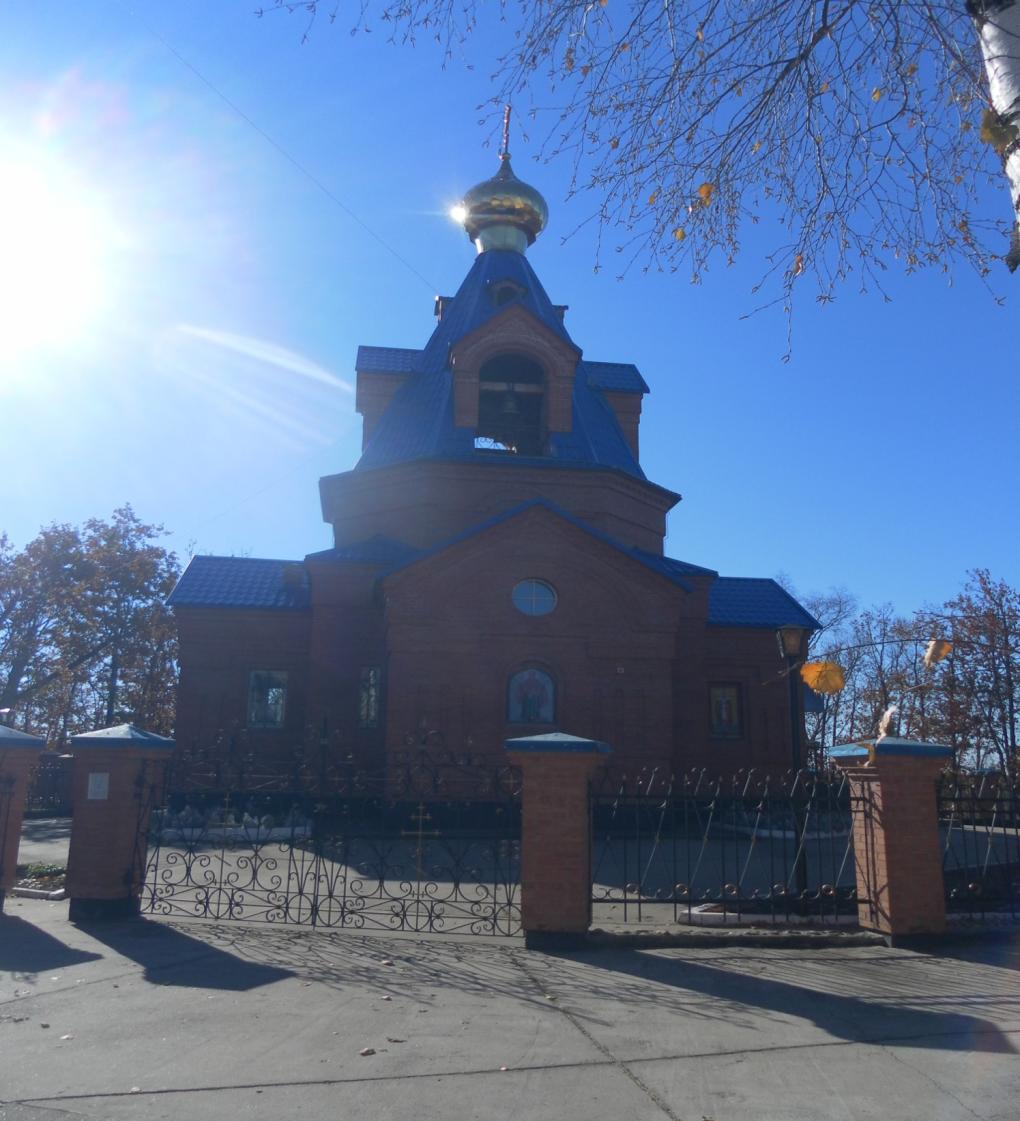 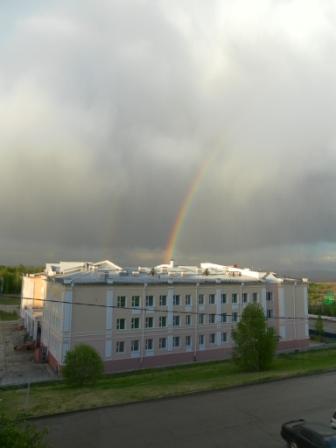 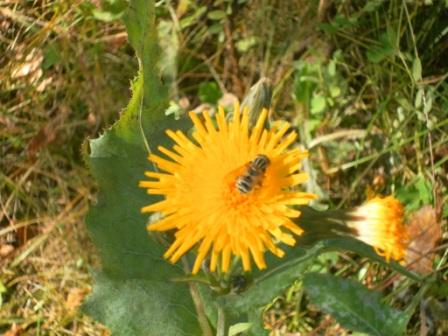 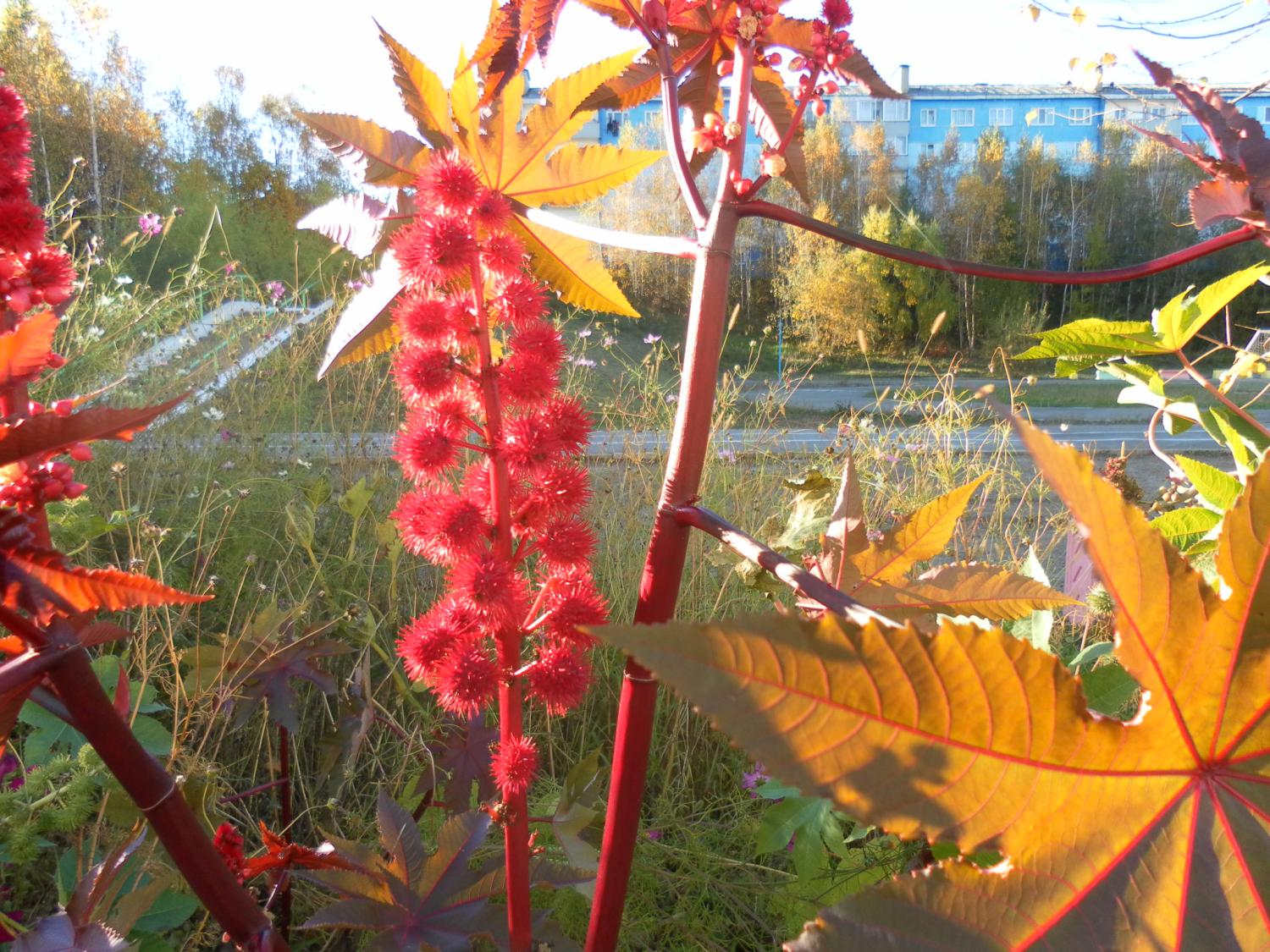 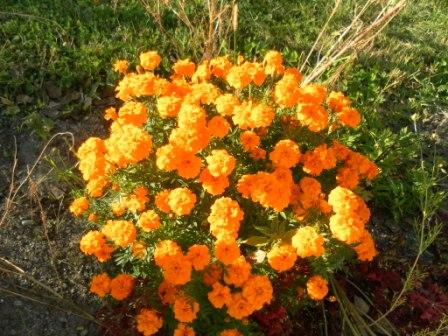 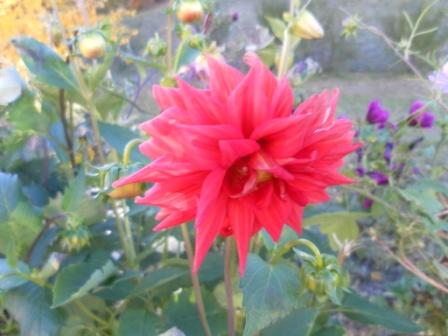 Спасибо за внимание!
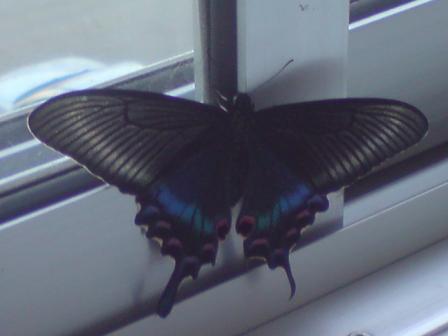